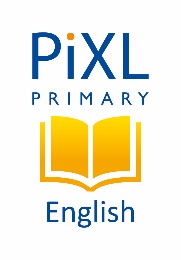 a
b
c
d
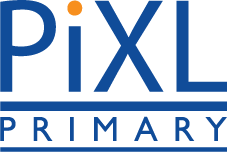 Friday 1st May 2020 - GPS
1.  Tick one box to show where a comma should go in the sentence below.
After  the  match  we  went  home  for  our tea.
______
1 mark
CHALLENGE: What impact does the comma have on the reader?
1) You are
a) We’re
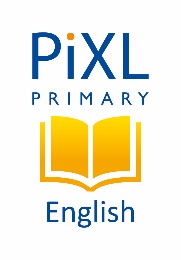 2) You will
b) You’re
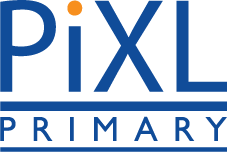 3) We are
c) You’ll
Friday 1st May 2020 - GPS
2.  Draw lines to match each pair of words to its contracted form.
______
1 mark
CHALLENGE: What does the apostrophe indicate in a contraction?
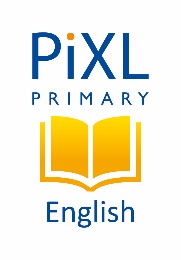 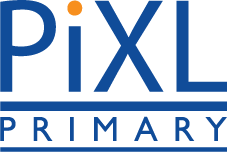 Friday 1st May 2020 - GPS
3.  Circle the verbs in the sentence below.
Today  is  my  birthday  so  I  expect  lots  of presents.
______
1 mark
CHALLENGE: Find the compound word in the sentence above.